Comparative study between laparoscopic CBD exploration and ERCP plus Lap.cholecystectomy for choledocholithiasis
Journal club presentation 
- Dr.Malathi.S.A.
Prospective randomised study 

Published on 1 June 2019 in International surgery journal 

Study conducted at 
General surgery department, Al-Azar University , Cairo, Egypt 
General surgery department , Theodor Bilhariz Research insititute, Giza, Egypt 
From March 2017 to September 2018
Aim & Objective
To compare the efficacy , safety & surgical outcomes of the LCBDE With ERCP followed by LC .

To determine the most appropriate approach for patients with choledocholithiasis
Methods
Prospective randomised study 
 Included 50 patients with cholecysto- choledocholithiasis 
Divided into 
Group A – 25 patients – transcystic LCBDE & Stone extraction with LC in one stage 
Group B – 25 patients – ERCP followed by LC in 2 stages
Inclusion criteria
Classic biliary pain 
Ultrasonographic demonstration of cholecystolithiasis 
CBD diameter > 6mm ( 5 mm upto 50 yrs , then 5 + 1mm per decade )
Demonstration of CBD stones by USG or MRCP or EUS 
Intrahepatic duct dilatation in usg or CT 
Platelet count more than 1 lakh 
Prothrombin time >3 sec
Exclusion Criteria
Evidence of :
cholangitis & pancreatitis 
Cirrhosis 
Liver mass /abscess
Neoplasm 
Suppurative or necrotizing cholecystitis 
Gallbladder empyema  or perforation
Laboratory Investigations done
CBC 
Prothrombin time 
Partial thromboplastin time 
INR 
LFT 
Serum Amylase , lipase
Radiological study
Abdominal USG 
MRCP 
EUS 
In patients with suspected CBD stones ( elevated bilirubin , liver enzymes or ultrasound suspicion of CBD stones )
Operative technique in Group A
Broad spectrum 3rd generation cephalosporin given at time of induction 
Routine 4 port Reddick laparoscopic cholecystectomy  performed using open method for pneumo-peritoneum 
Umbilical port – infraumbilical – 10mm – using hasson technique 
Pressure – 12- 15 mmHg 
10 mm epigastric port
Two 5mm ports – 1 just lateral to rectus at right midclavicular line – opp. To fundus .  & other at right anterior axillary line at level of umbilicus
Cystic duct & artery identified 
Intraop usg done – integrity of CBD checked
Distal clip applied to duct near GB 
Small incision in cystic duct performed near to clip using lap.micro scissors
Duct milked using Maryland forceps for clearence of cystic duct from stones 
Cystic duct dilated & cannulated by size 5 ureteric catheter – screened with c arm
Indications of various approaches of LCBDE
Transcystic approach
Dilatation of cystic duct done 

Instrumental stone extraction performed using a three-wire soft dormia basket under fluoroscopic guidance or under direct visual cholangioscopic guidance
Choledochotomy approach
Anterior wall of CBD dissected 
Longitudinal incision made into CBD 
Instrumental stone extraction done 
Primary CBD closure was done using PDS 4-0  - if complete CBD vacuity obtained 
Or 
External biliary drainage was done using T-tube exteriorized the site of most lateral trocar 
Control cholangiography done at postop day 10 to exclude residual CBD stones / biliary leak
Endoscopic stone extraction - Group B
ERCP performed with side viewing duodenoscope 
Bile duct cannulated with wire-guided sphicterotome & hydrophilic guide wire 
Biliary sphncterotomy was done using cutting & coagulation 
Stones extracted using Dormia basket or extraction balloon 
Pts kept under observation for 6 – 8 hrs 
Pts underwent LC in another session
Follow up
Postop followup done at 
1 week 
1 , 6  months 
At any time if symptoms developed
Pain severity 
Condition of wound
History of jaundice 
LFT & abdominal usg done at 1 moth followup to  assess the status of CBD
Statistical analysis
Quantitative data – mean + standard deviation 
Qualitative data – number & percentage 
T-Student test – for numerical data 
Chi-square test – for qualitative data 
P value of < 0.05 –considered significant
Results :
age :  between 21 to 70 yrs
Mean age in grp A – 47.24
Mean age in grp B – 44.76 

SEX – 
Male – 9 ( 30%)
Female – 41(70 %)
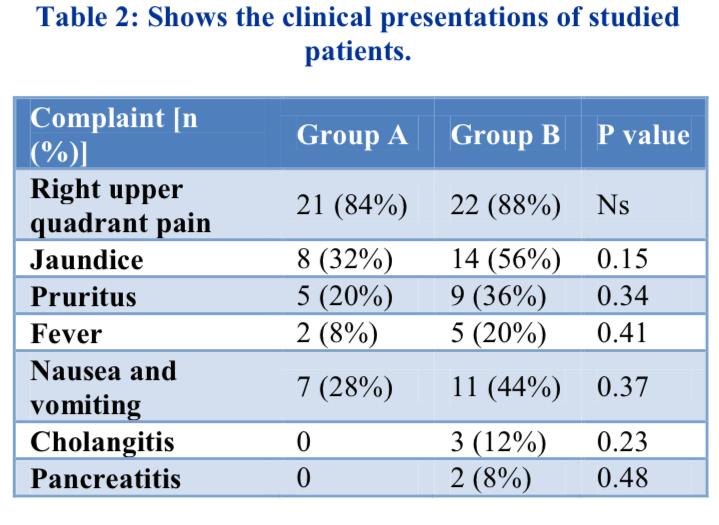 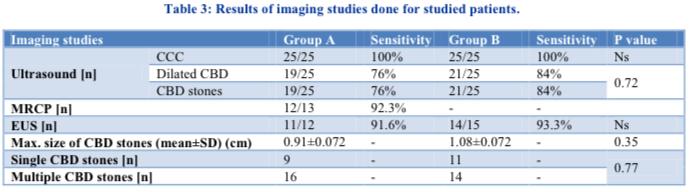 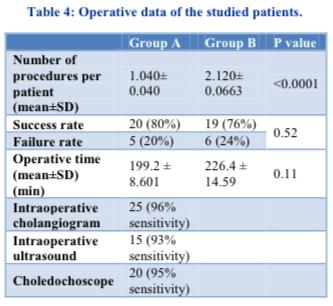 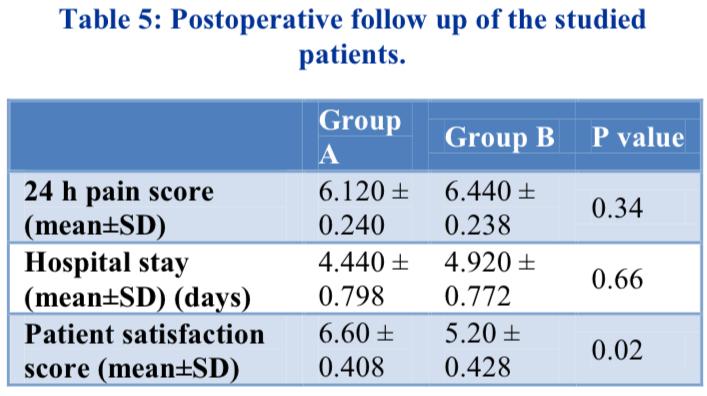 Both were similar in terms of clearance rate , operative time, postoperative complications, retained stones & postoperative length of stay 

But there was a significant difference in number of procedures & patient satisfaction
Conclusion
LCBDE is better in terms of fewer procedure & better satisfaction compared with ERCP + LC 

Hence , this study suggests that one – stage  management is the treatment of choice for patients with choldecysto-choledocholithiasis
Merits of the study
LCBDE help avoid dicision of choledochal sphincter in young adults , there by avoiding :
Loss of normal physiological barrier, long term complications such as ampullary stenosis , duodenobiliary reflux, recurrent stone formation 

Morbidity is 2 times lower in LCBDE 
Postponing LCBDE makes it difficult due to adhesions at the area of callots triangle
Demerits of the study
Small size of the cohort 

Need for advanced instruments & imaging modalities 

Learning curve is more
Thank you